Muscle Highlighting Fitness Device
Team 31: Anushka Pachaury, Sreyas Dhulipala, Sangyun Lee
[Speaker Notes: -EVERYONE]
Problem
Individuals struggle to engage and develop specific muscle groups during workouts
Incorrect form can put excessive stress on joints and muscles, increasing likelihood of strains 
Can be demotivating when individuals are unable to see visible results from their workout
[Speaker Notes: -ANUSHKA]
Solution
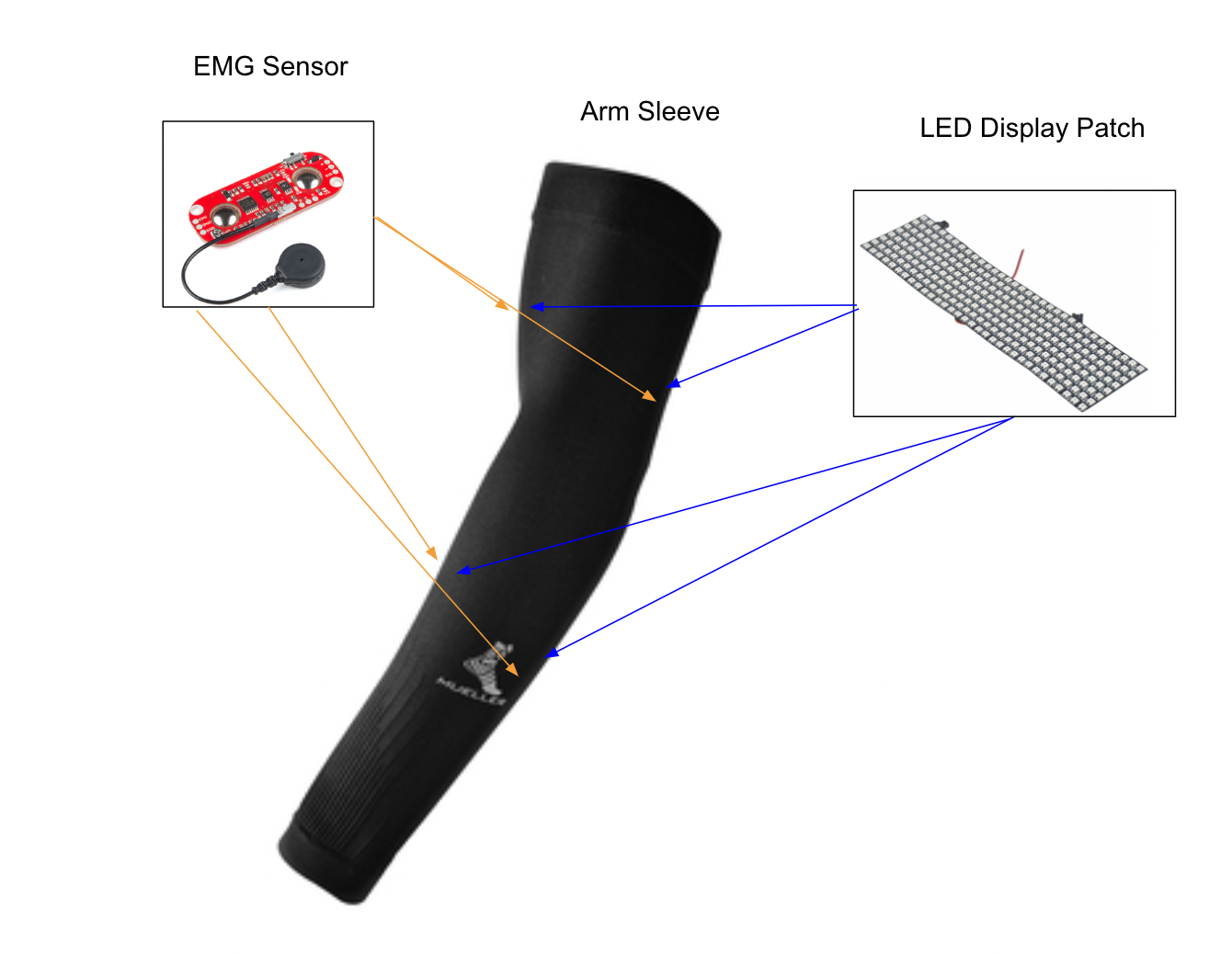 To create a fitness device in the shape of an arm sleeve that focuses on muscles in the arm including biceps and triceps 
Sleeve would contain surface electrodes to detect muscle activity 
Each electrode would have an LED corresponding to it and this lights up if the sensor recognizes muscle activity 
Arm muscle getting contracted more would have brighter illumination compared to other muscles 
Provides real time feedback to the users
[Speaker Notes: -ANUSHKA]
High Level Requirements
The device should function for minimum one hour while performing fitness exercises 
The intensity of muscle contractions should be appropriate displayed through the LED’s for each muscle group 
Muscle contractions are able to be detected by the arm sleeve and produce a signal ranging from 0 - 5 V peak to peak and frequencies ranging from 10 Hz - 500 Hz
[Speaker Notes: Sreyas]
Block Diagram
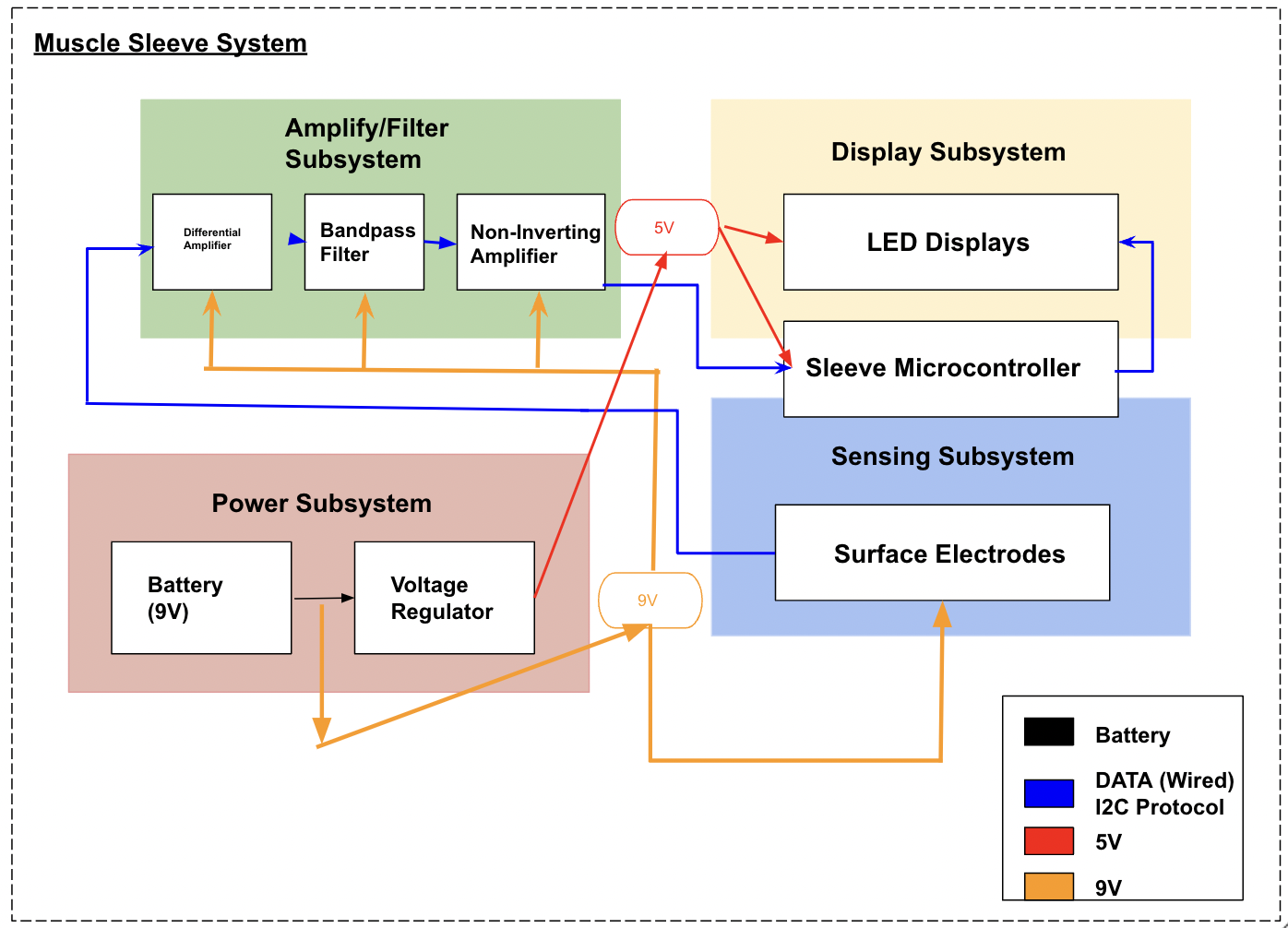 [Speaker Notes: -SREYAS]
Sensing Subsystem - Overview
Three electrodes are required for each muscle

Electrodes produce a signal with an amplitude ranging from 0-50 mV

Signals have a frequency ranging from 10-500 Hz
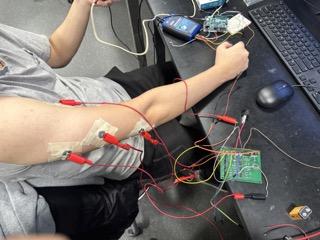 [Speaker Notes: Sangyun]
Sensing Subsystem Requirement and Verification
[Speaker Notes: Sangyun]
Amplification Subsystem - 1 Schematic and Equations
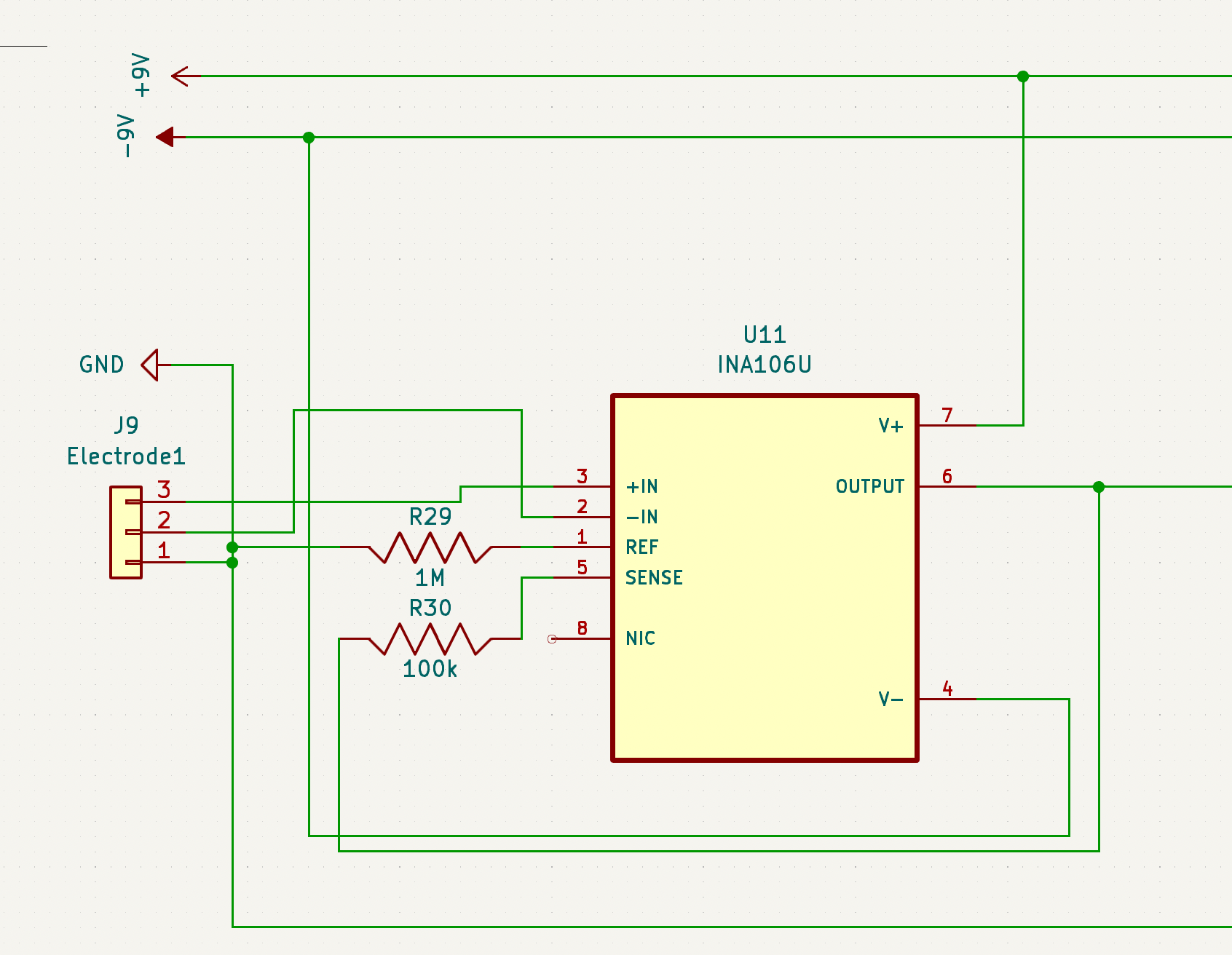 Used equation: R_ref/R_n = 1M Ohms / 100k Ohms = Gain of 10
[Speaker Notes: -Sreyas]
Amplification Subsystem - 1 Requirement and Verification
[Speaker Notes: -Sreyas]
Amplification Subsystem - 1 Results
(200 Hz, Input 1 Amplitude: 50 mV, Input 2 Amplitude: 10 mV):
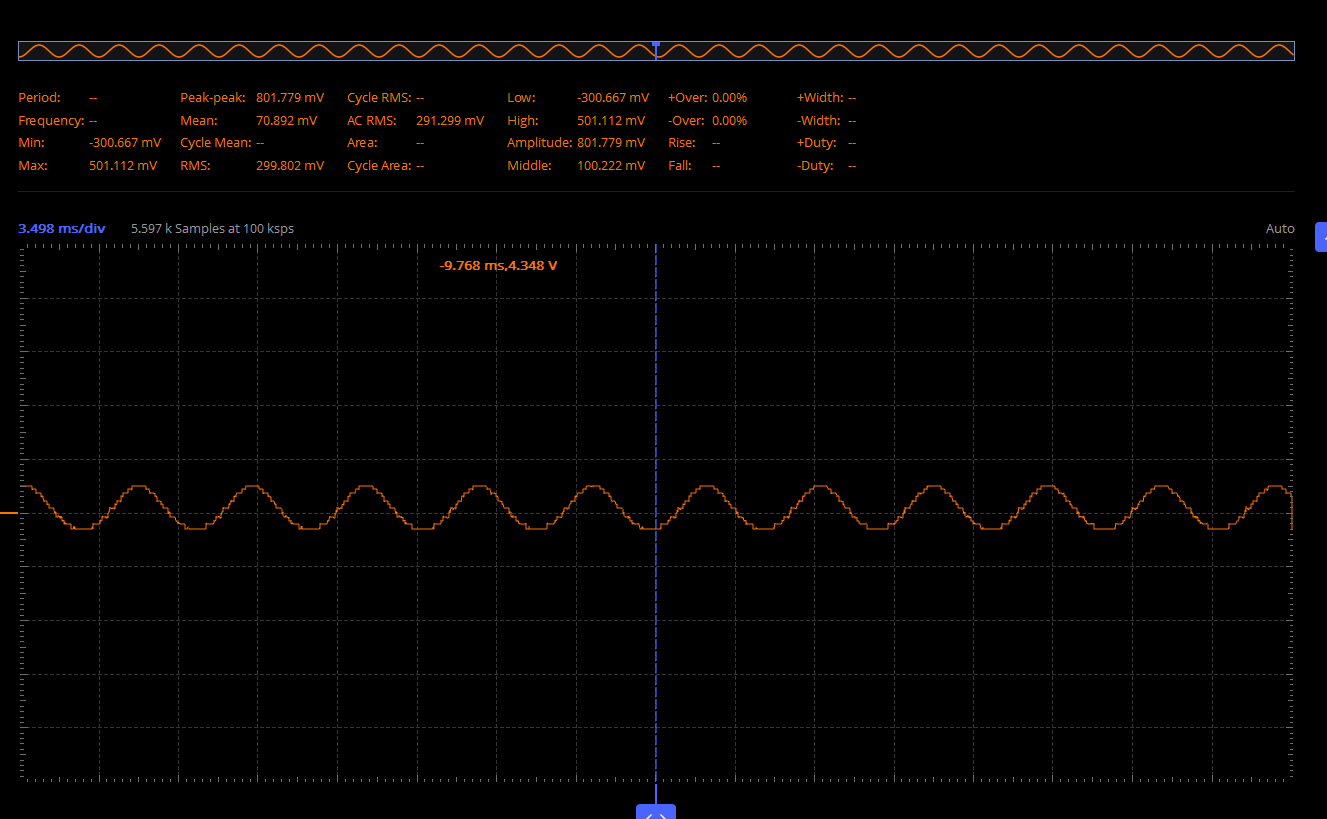 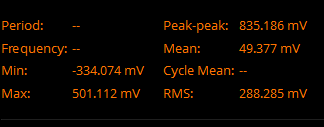 [Speaker Notes: -SANGYUN]
Filter Subsystem Schematic and Equations
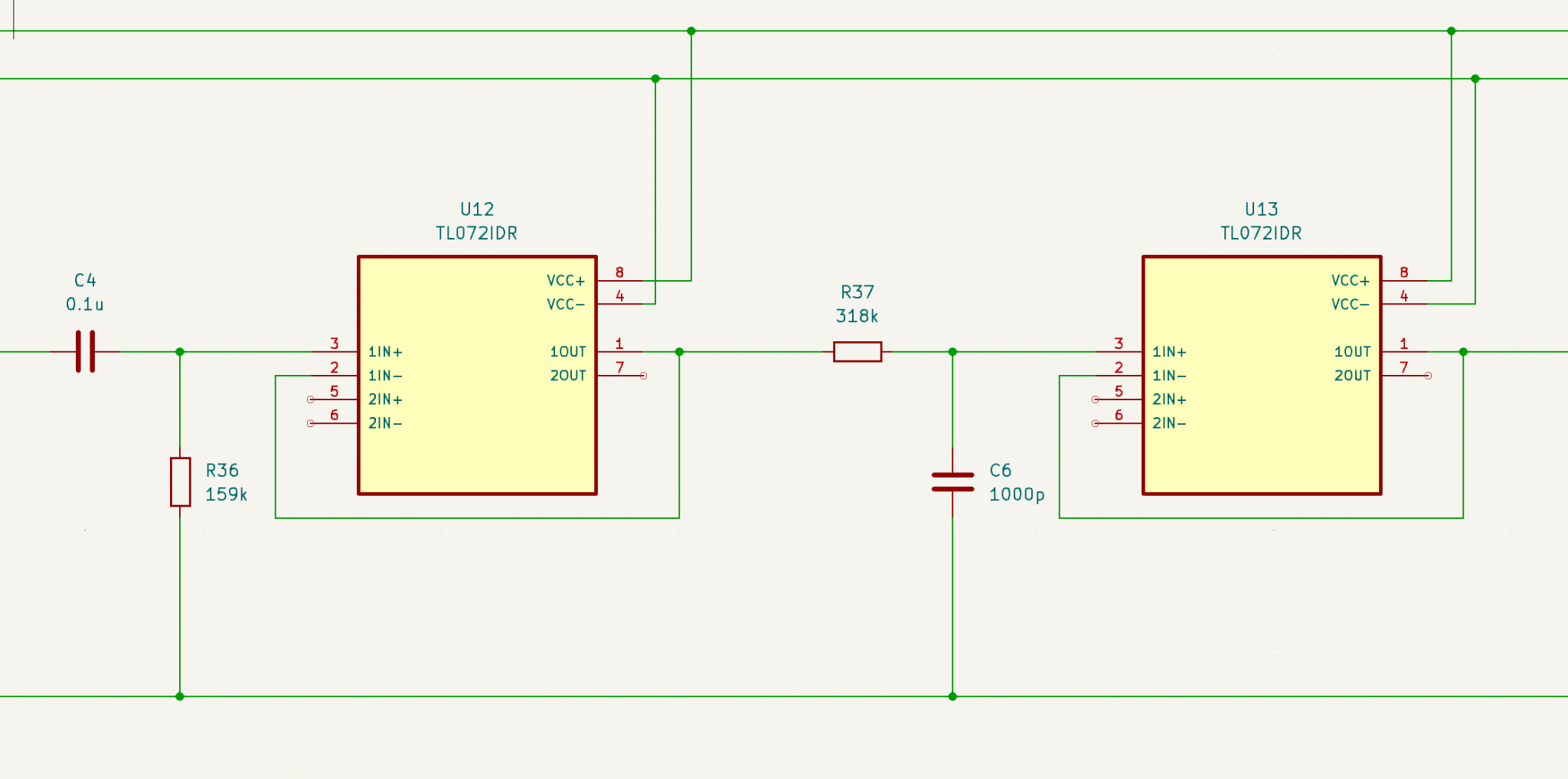 Equation Used: 1/(2𝝅RC)
High Pass Filter:
C = 0.1 uF
R = 159k Ohm
Low Pass Filter:
C = 1000 pF
R = 318k Ohm
[Speaker Notes: -Anushka]
Filter Subsystem Requirement and Verification
[Speaker Notes: -Anushka]
Filter Subsystem Results
(5 Hz, Input peak to peak: 800 mV):
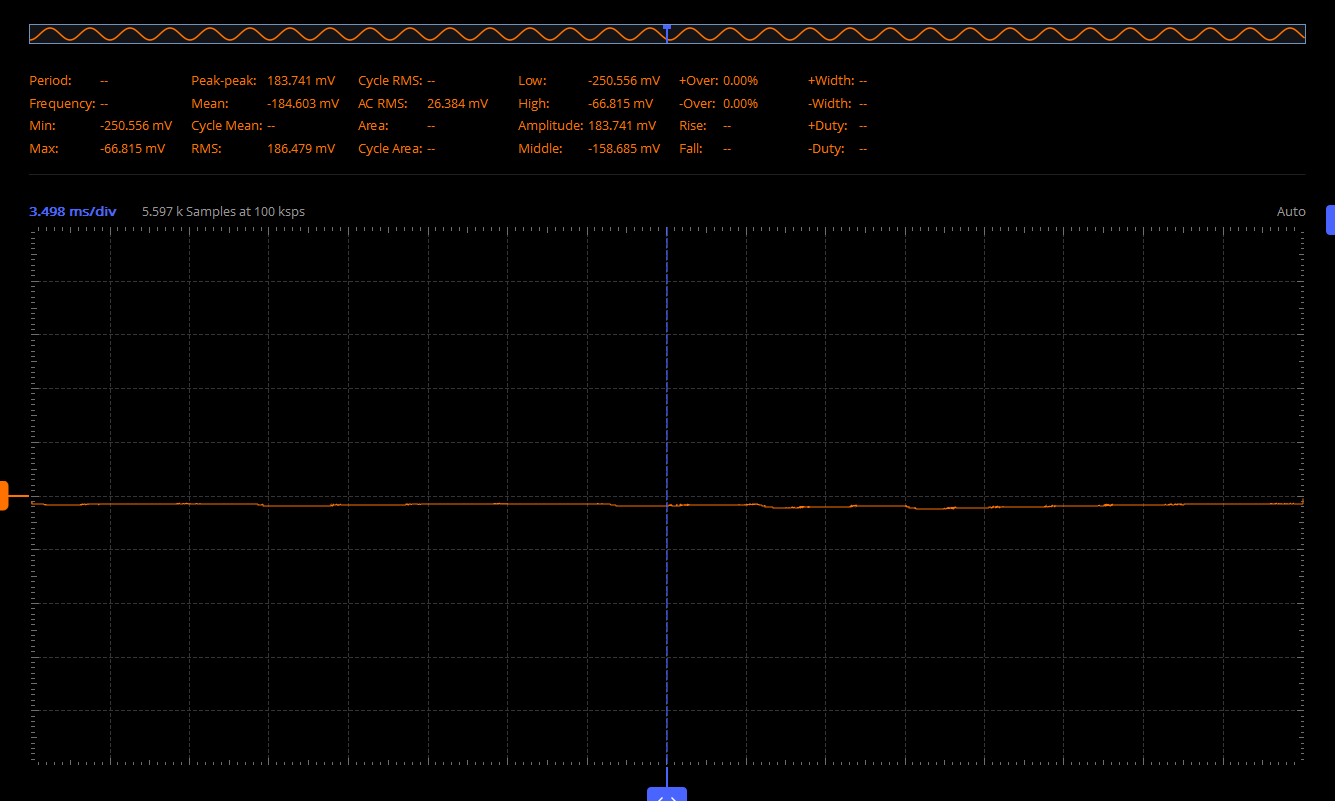 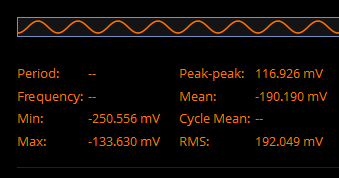 [Speaker Notes: --Anushka]
Filter Subsystem Results
(200 Hz, Input peak to peak: 800 mV):
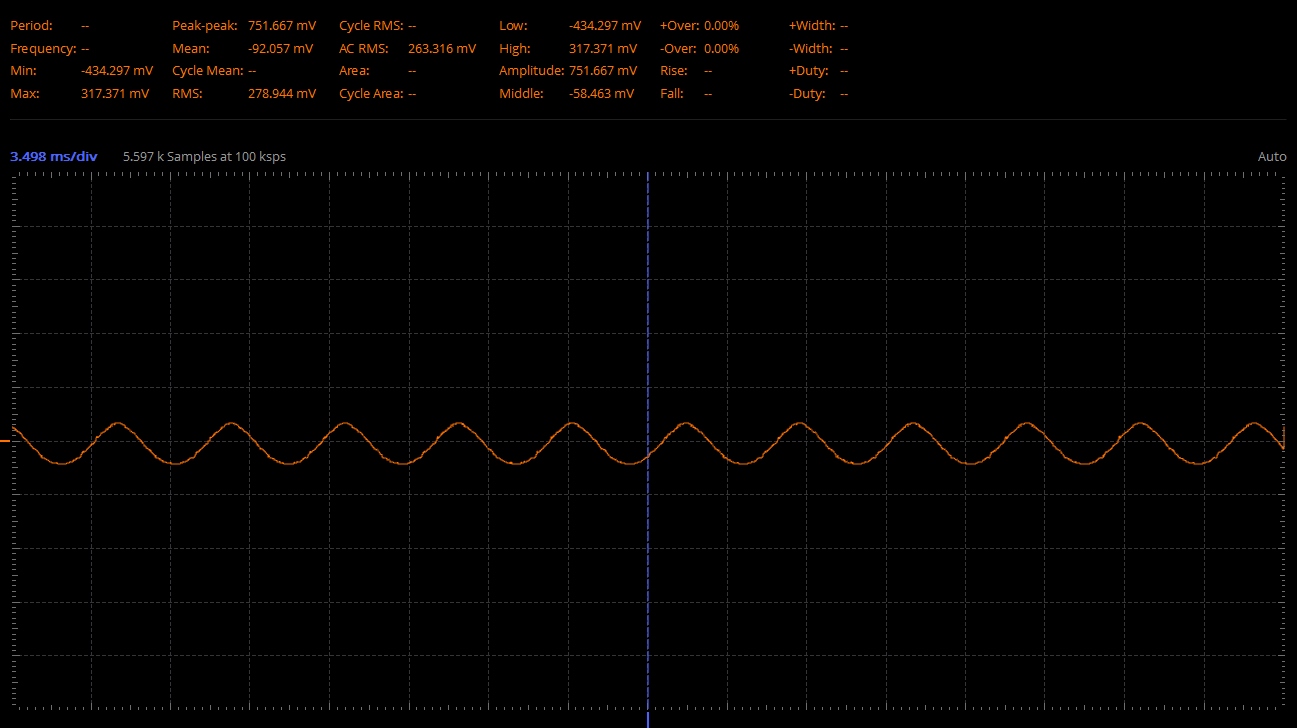 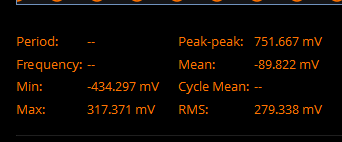 [Speaker Notes: -Anushka]
Filter Subsystem Results
(1 kHz, Input peak to peak: 800 mV):
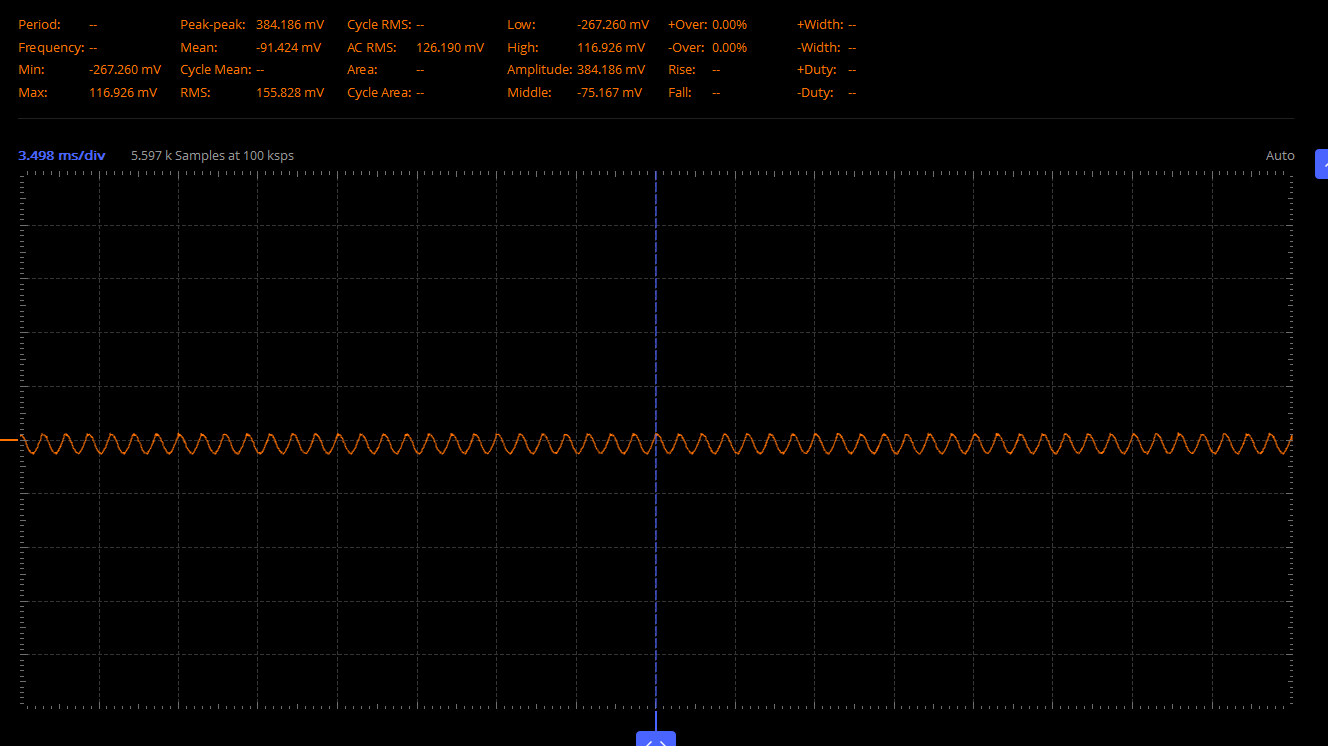 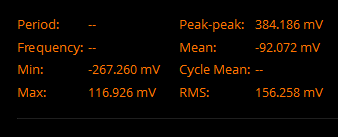 [Speaker Notes: -Anushka]
Amplification Subsystem - 2 Schematic and Equations
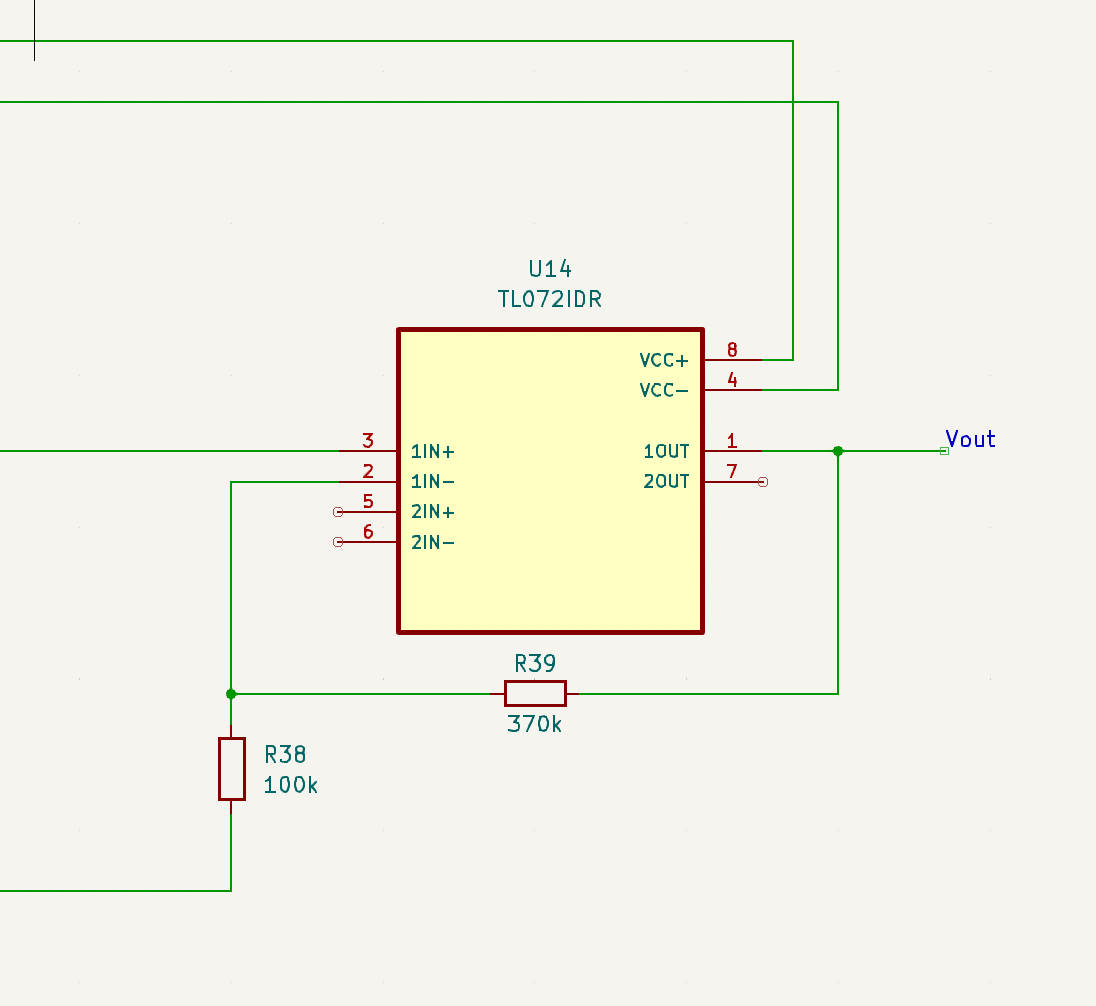 Gain = R_ref/R_n + 1
5 = R_ref/R_n + 1
4 = R_ref/R_n
R_ref = 370k Ohm
R_n = 100k Ohm
[Speaker Notes: -Sangyun]
Amplification Subsystem - 2 Requirement and Verification
[Speaker Notes: -Sangyun]
Amplification Subsystem - 2 Results
Amplifier 2 (200 Hz, Input Amplitude: 400 mV):
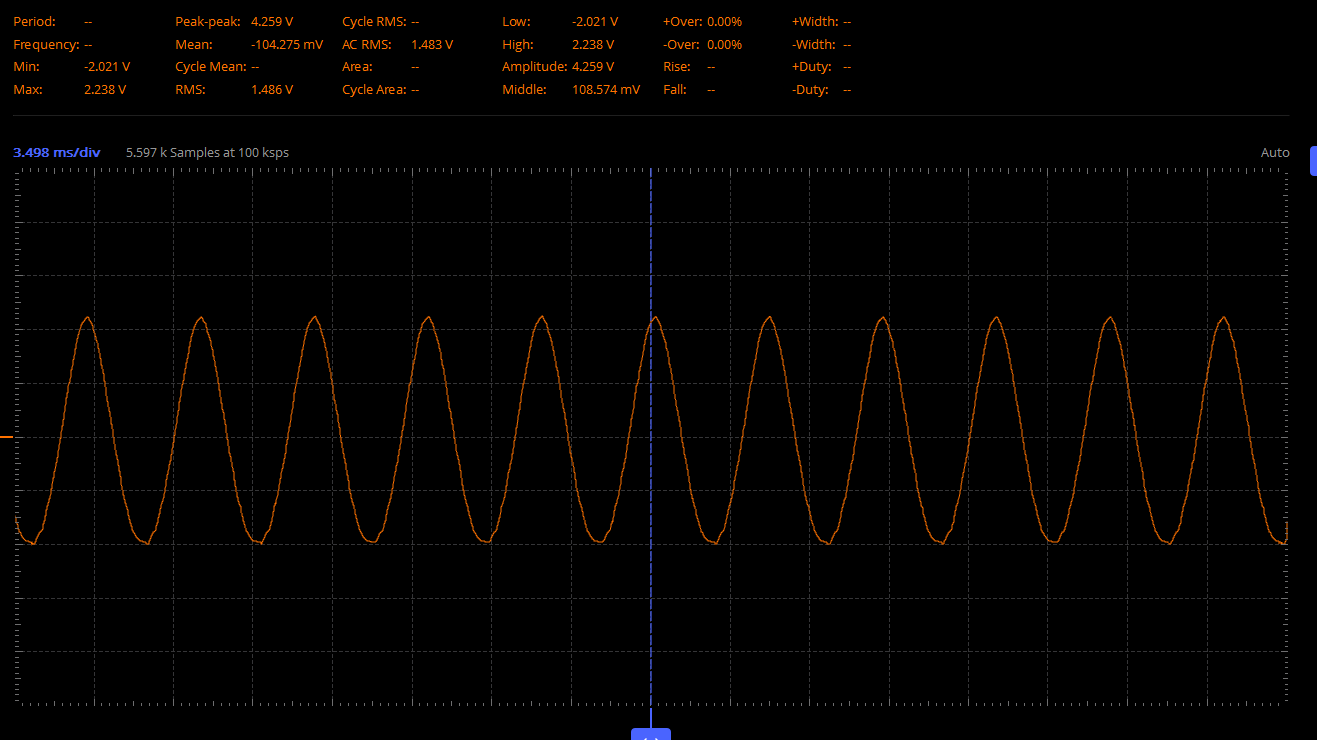 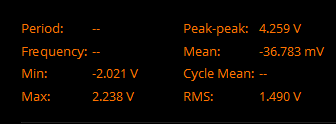 [Speaker Notes: -Sangyun]
Display Subsystem - Overview
LEDs produce varying intensity based on muscle activity of the corresponding muscle group

Microcontroller outputs a larger voltage to the higher intensity muscle group LED

Formula:
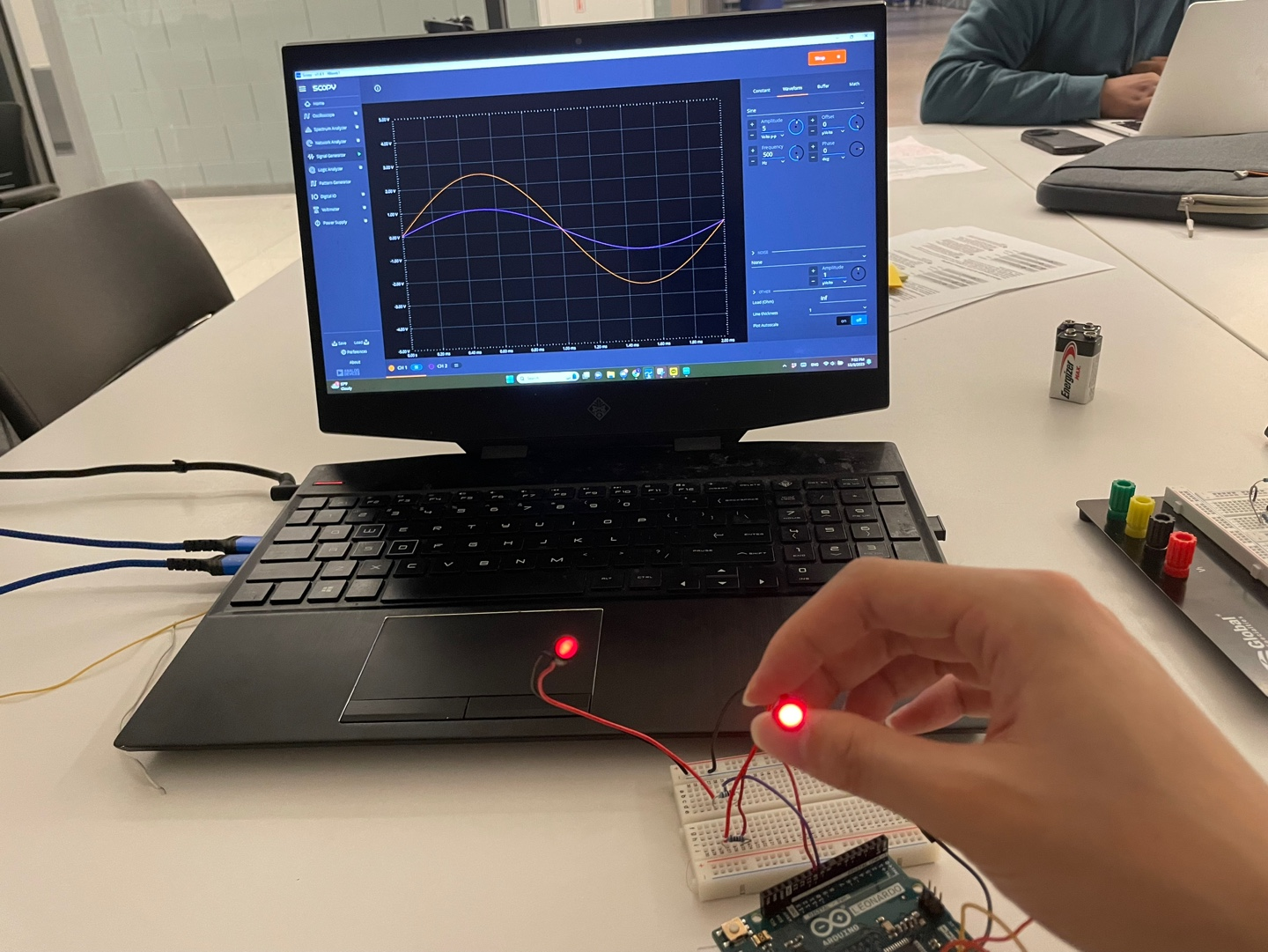 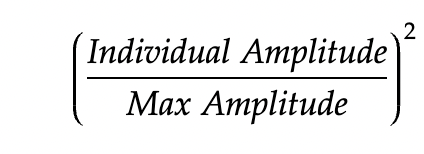 [Speaker Notes: -Sangyun]
Display Subsystem Requirement and Verification
[Speaker Notes: -Sangyun]
Display Subsystem Results
Signal 1: 2.5 V,  Signal 2: 1 V
Signal 1: 1 V,  Signal 2: 2.5 V
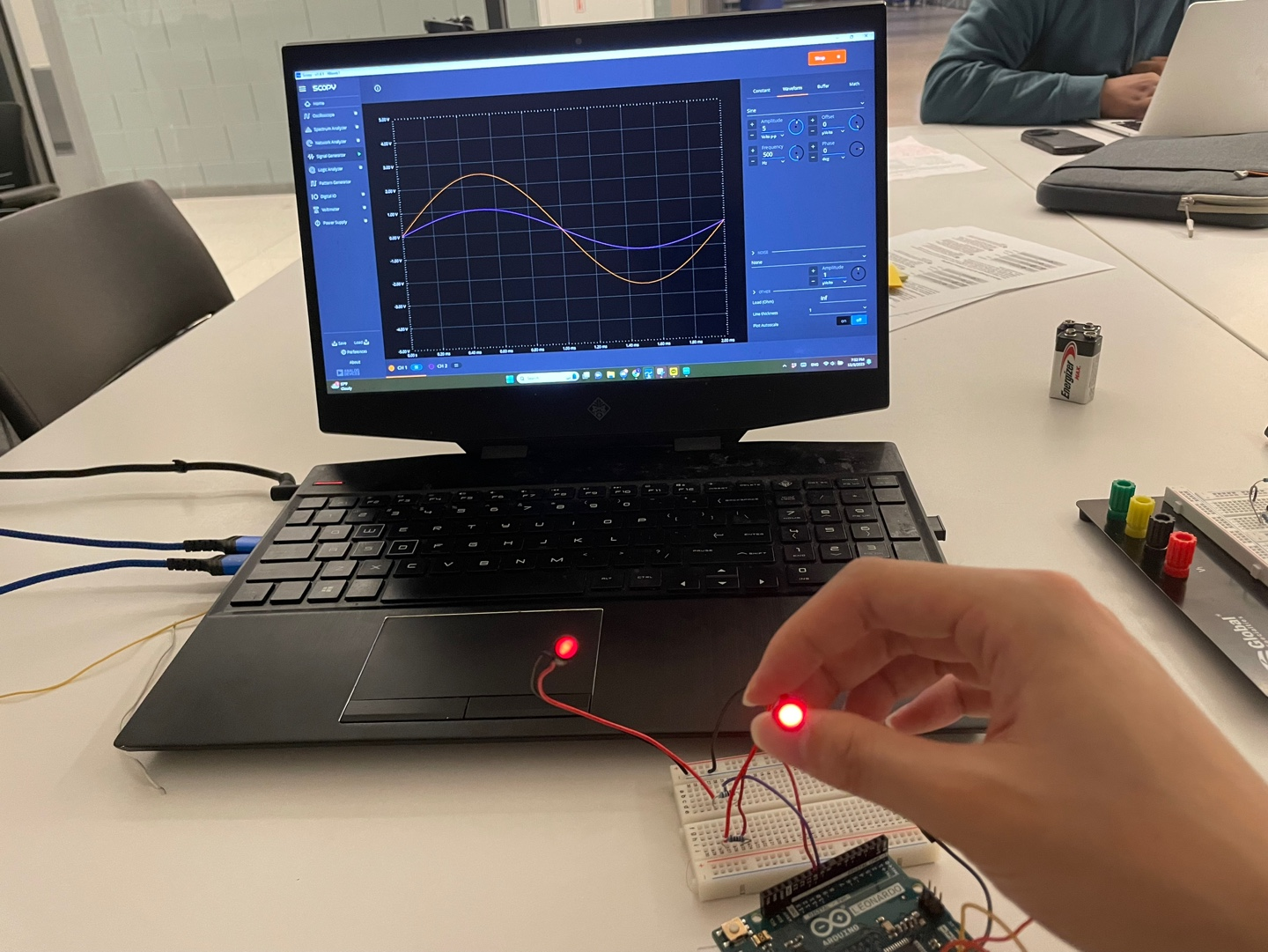 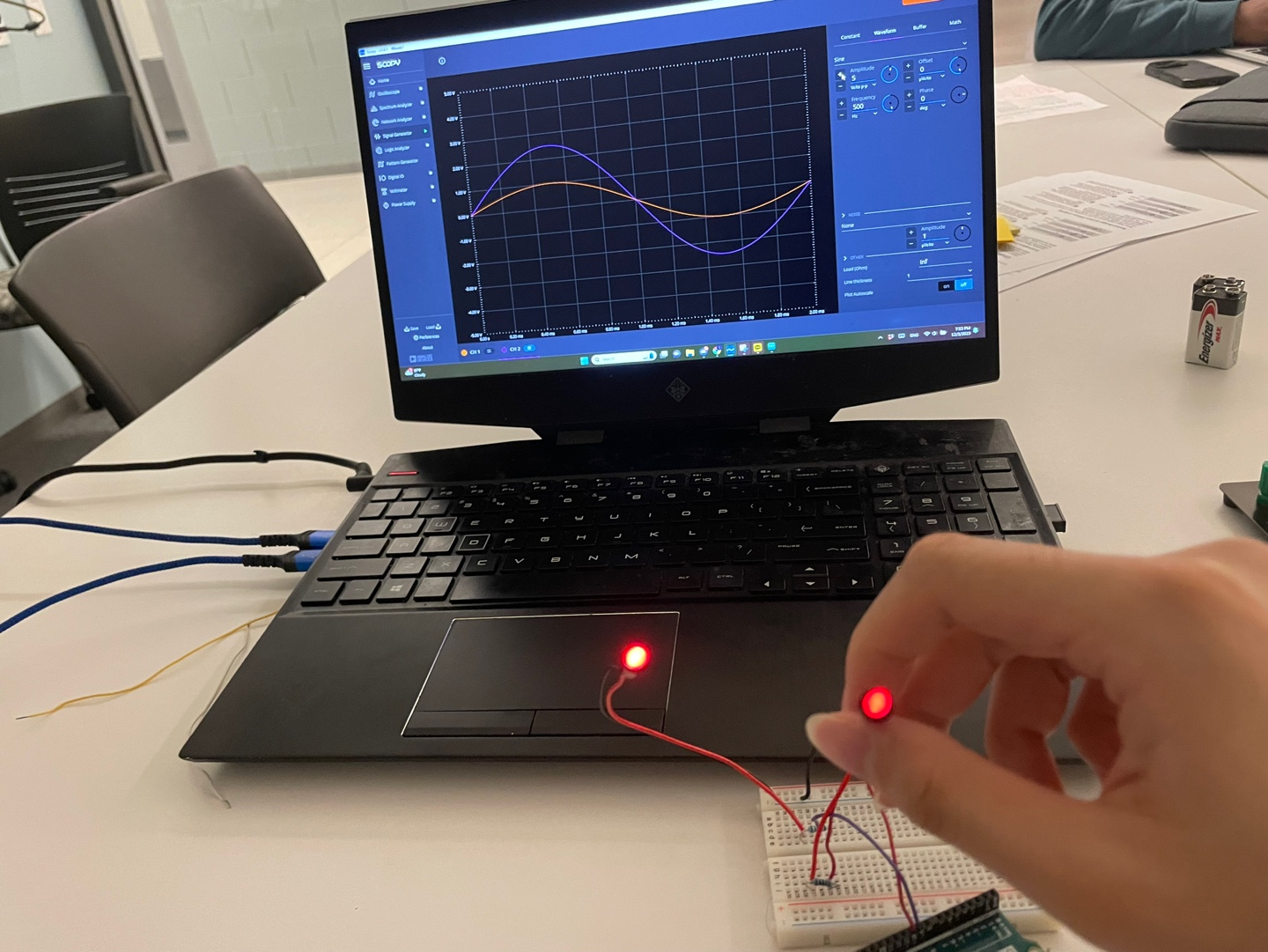 [Speaker Notes: -Sangyun]
Power Subsystem - Overview
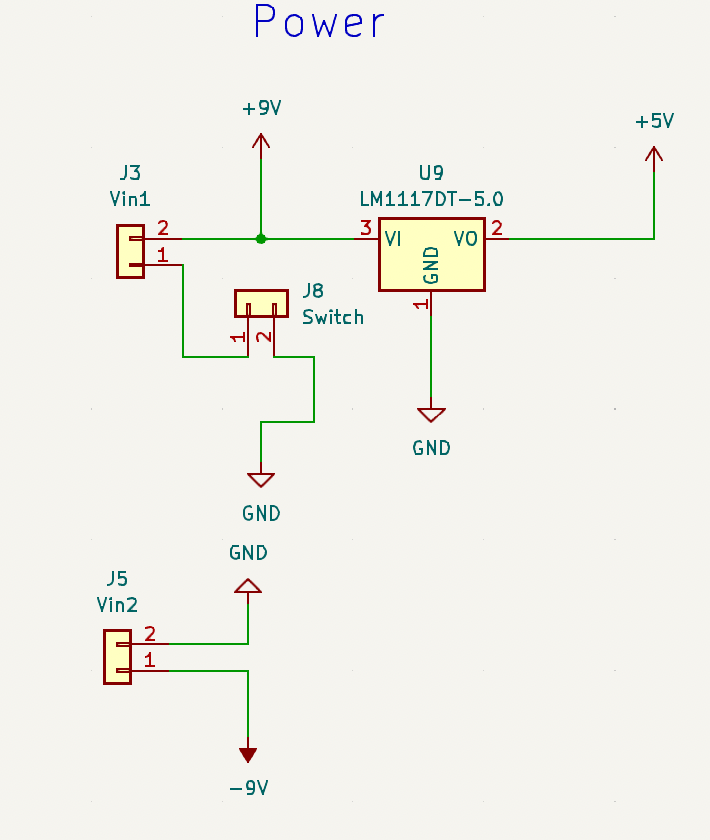 Require two 9V batteries to generate +9V and -9V

Differential of electrode signal amplitudes can be positive or negative, therefore we need +/- 9V

5V linear regulator to power the microcontroller

Switch to control if voltage is running through the circuit
[Speaker Notes: -Anushka]
Power Subsystem Requirement and Verification
[Speaker Notes: -Anushka]
Power Subsystem Results
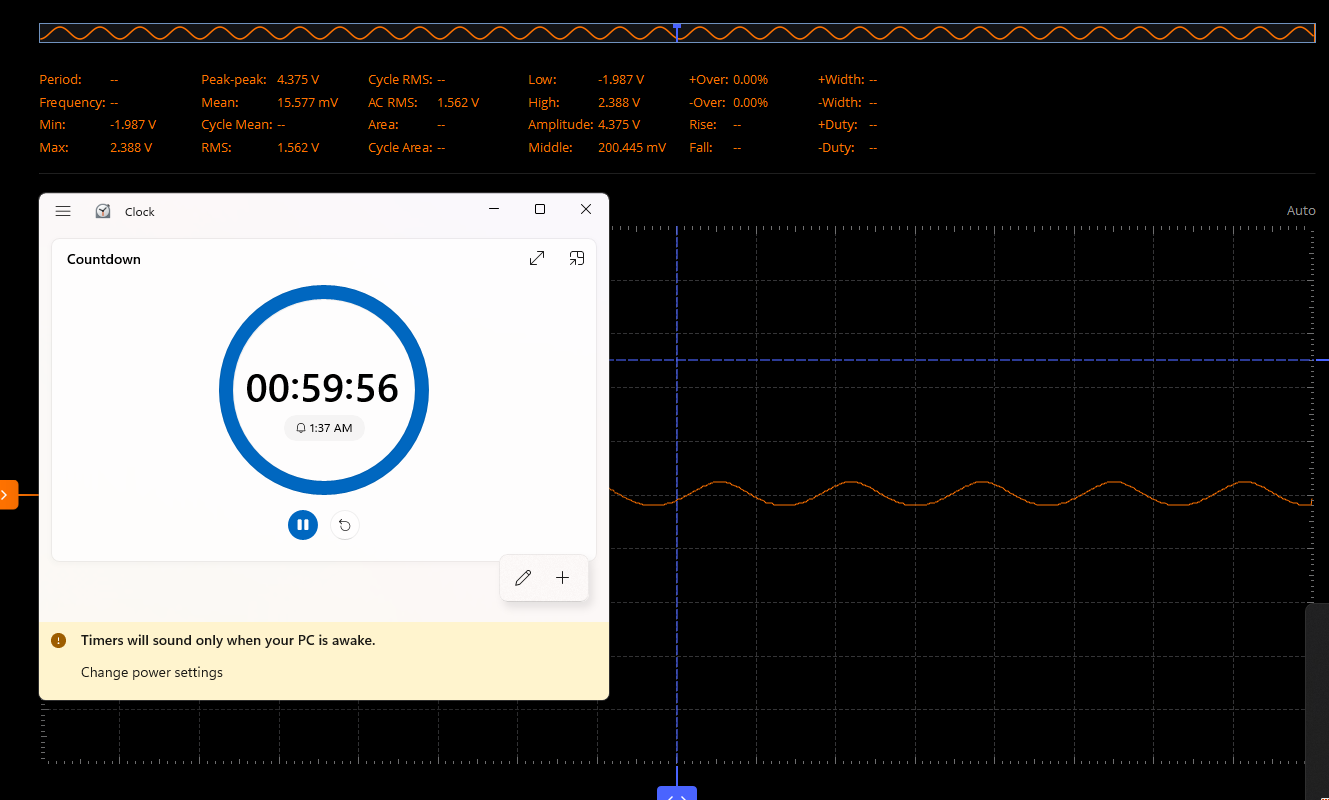 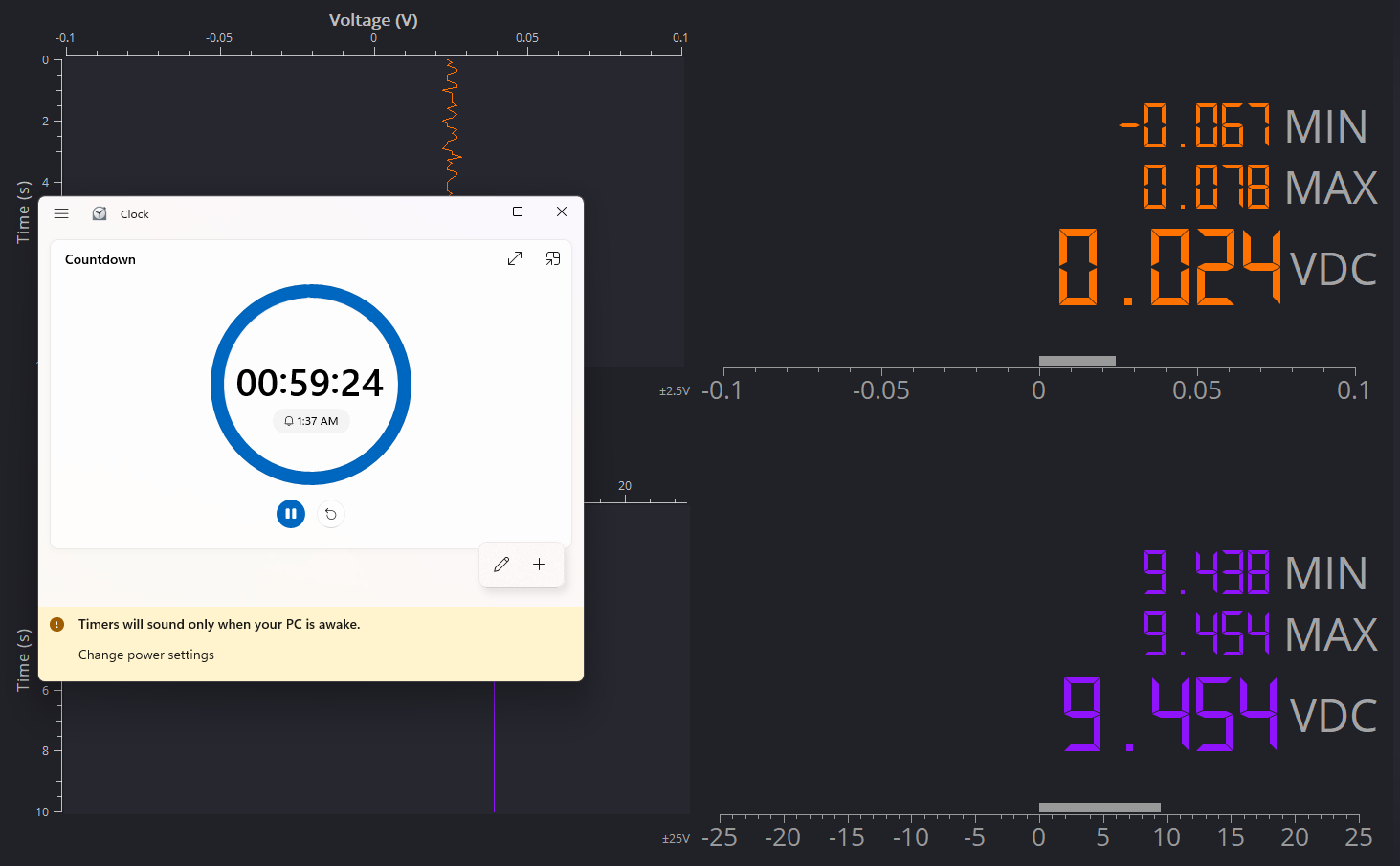 [Speaker Notes: -Anushka]
Power Subsystem Results
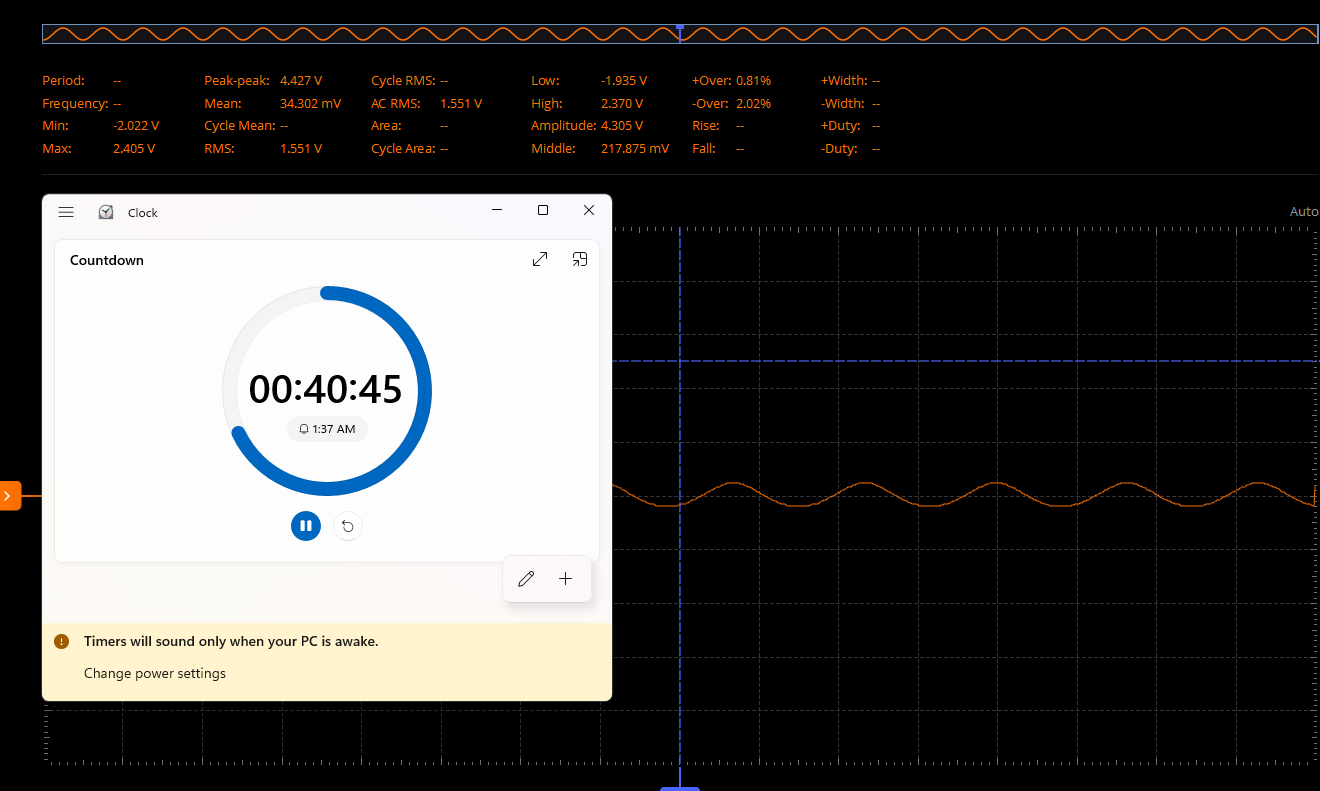 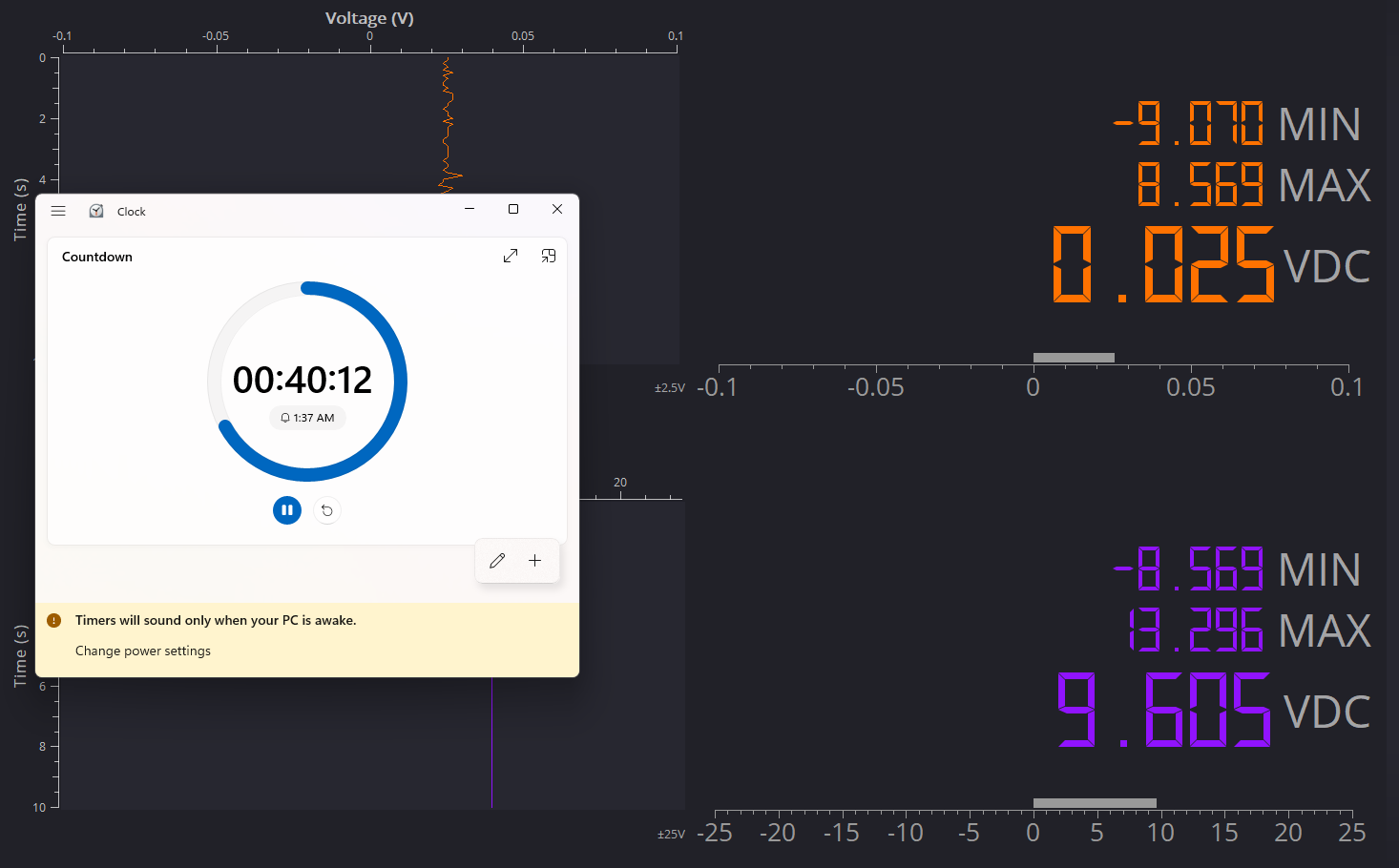 [Speaker Notes: -Anushka]
Power Subsystem Results
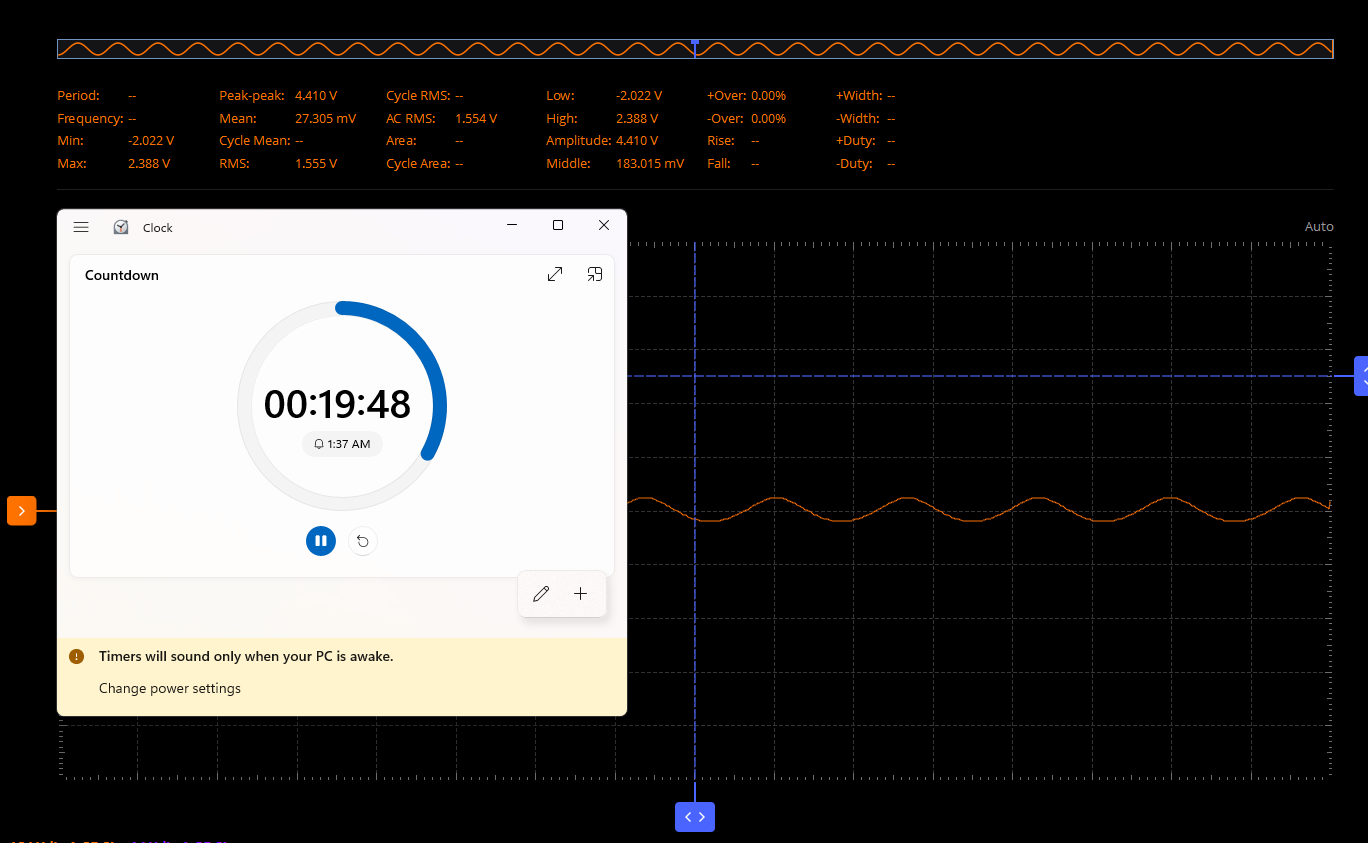 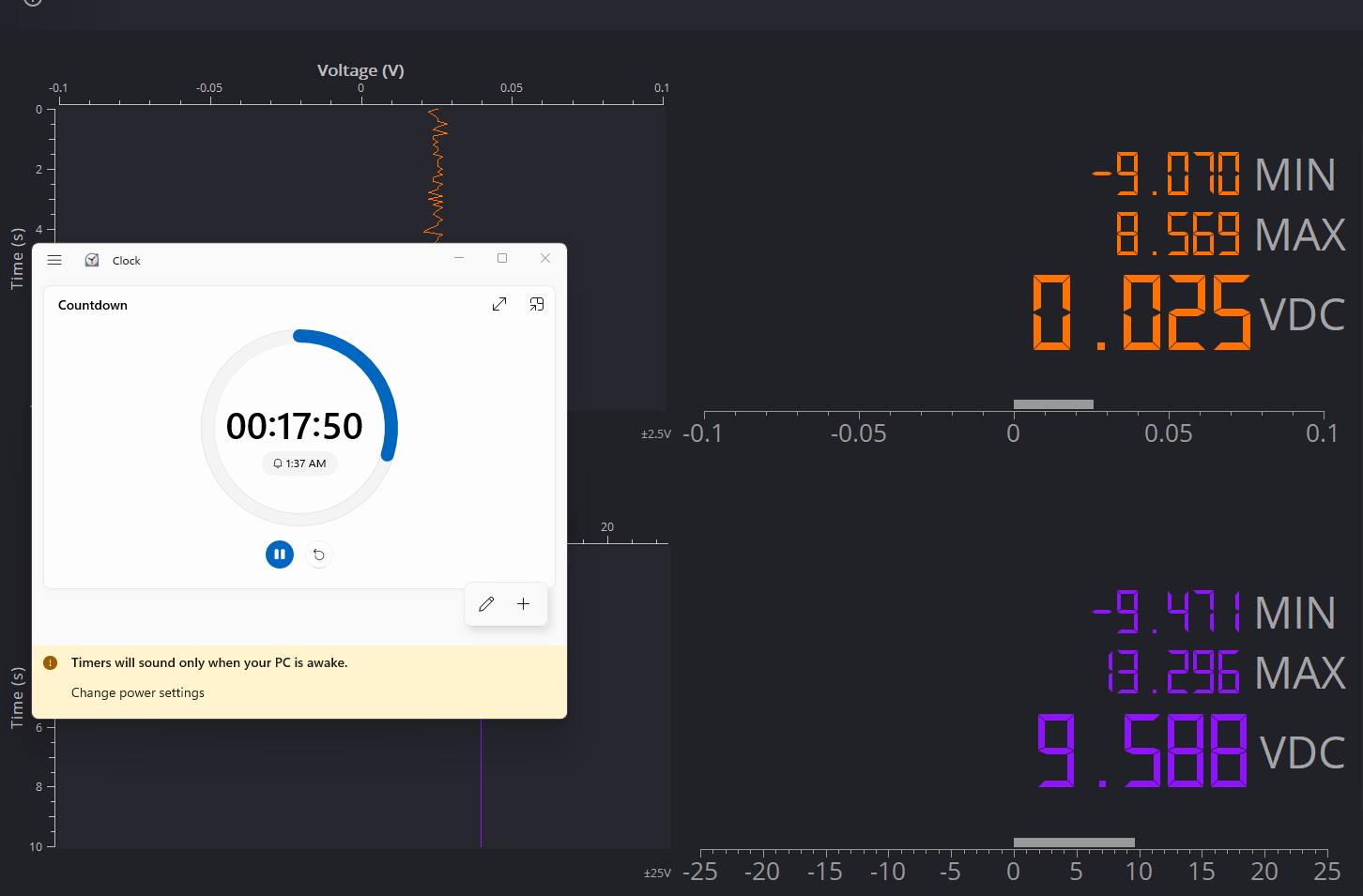 [Speaker Notes: -Anushka]
Power Subsystem Results
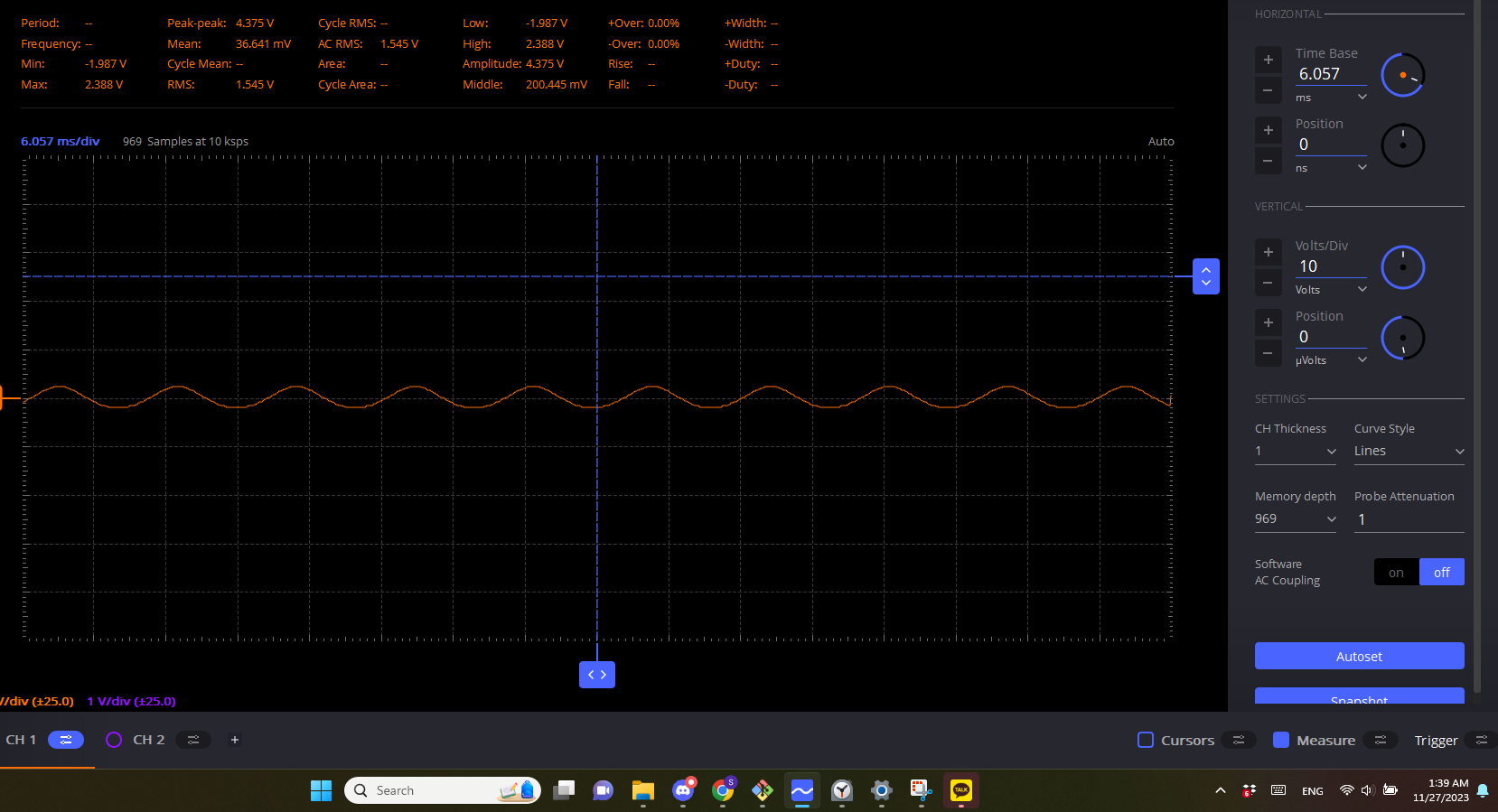 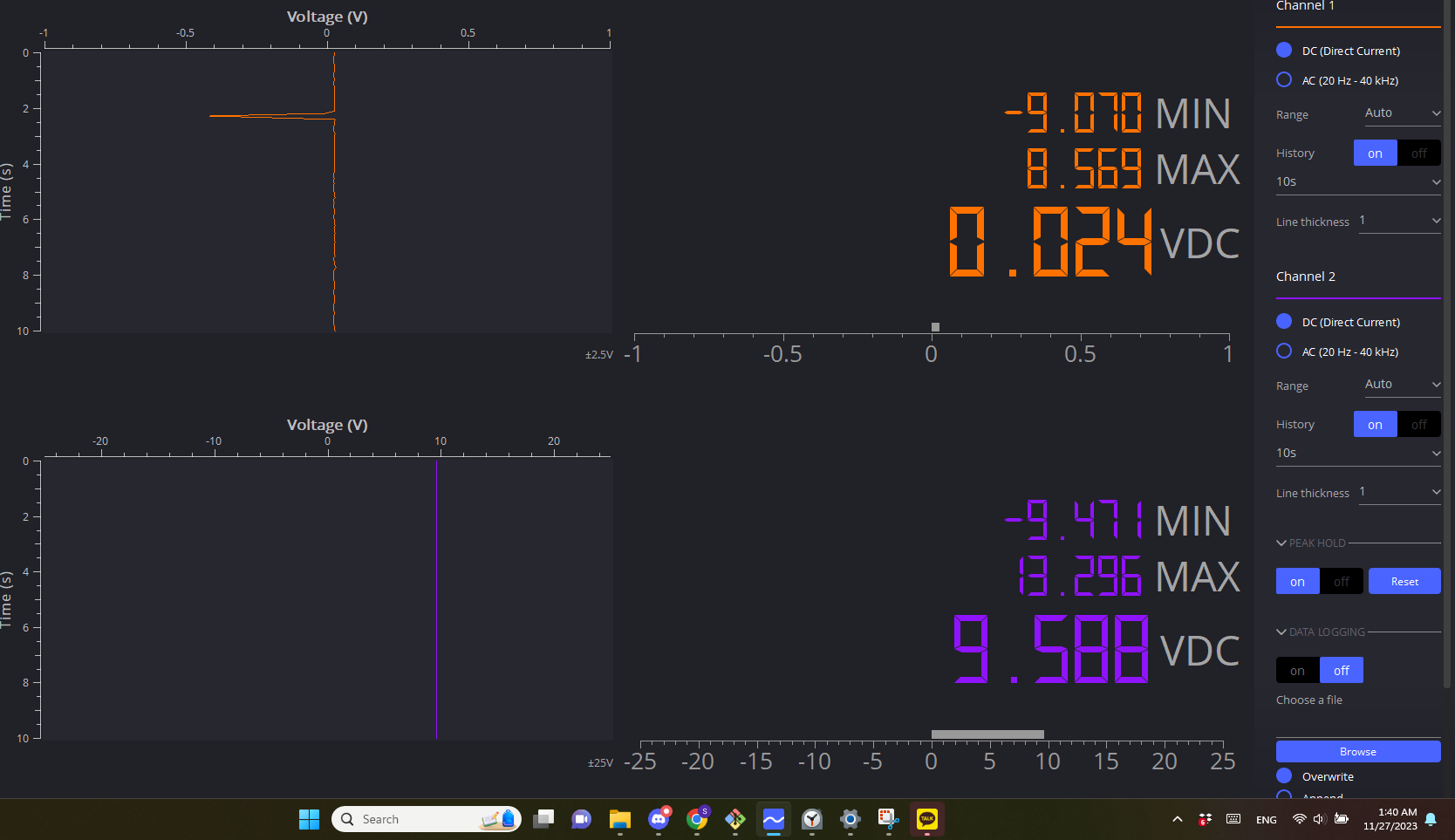 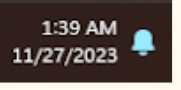 [Speaker Notes: -Anushka]
Demo Video
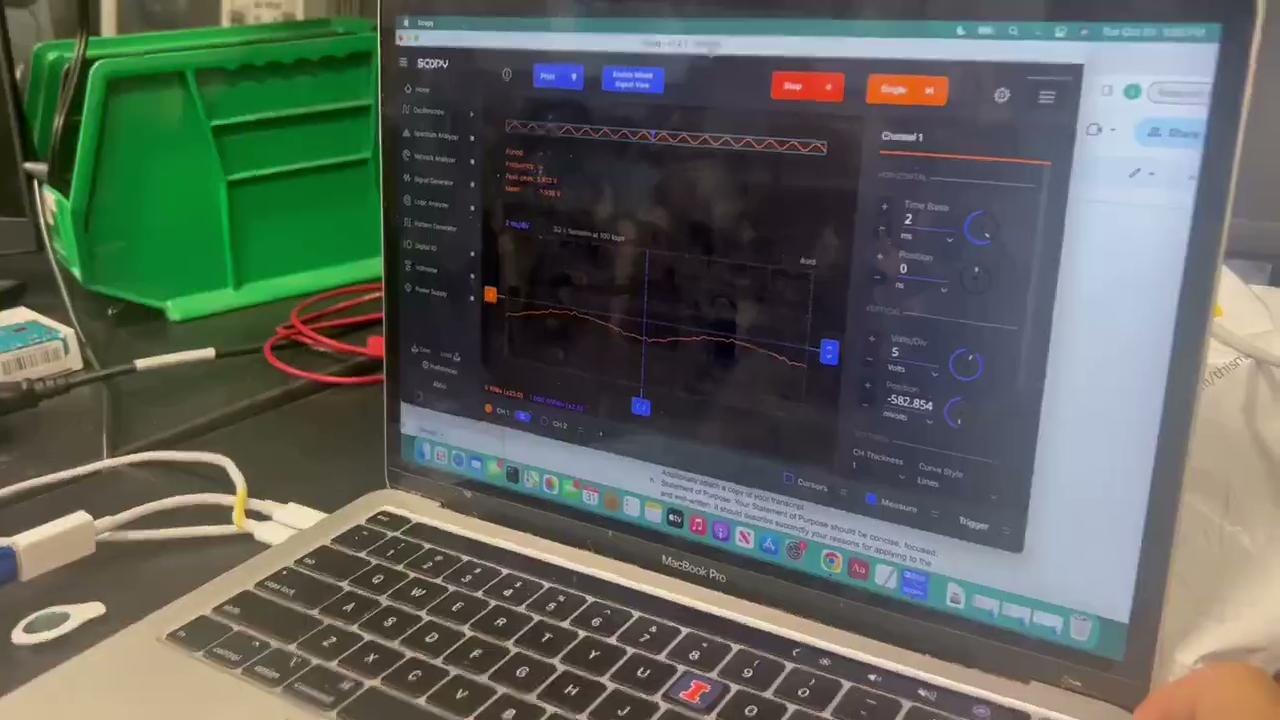 [Speaker Notes: -Sreyas]
Challenges
Challenge: Microcontroller was not able to be programmed since it required the addition of an external clock
How we overcame: Used a breadboard along with an arduino dev board to test subsystems and software 

Challenge: Experienced sensing subsystem failure as the low quality surface electrodes used led to a faster burnout 
How we overcame: Used a signal generator to replicate signals produced by the surface electrodes
[Speaker Notes: -Sangyun]
Future Work
We aim for our surface electrodes on the arm sleeve to be able to target additional muscles, like the forearms
In the future, we plan to extend our device’s capabilities to include other muscle groups, such as leg muscles 
We would like to use higher quality surface electrodes to ensure longer lifespan and prevent a quick burnout
[Speaker Notes: -Sreyas]
Thank You!